Zajęcia podnoszące kompetencje emocjonalno-społeczne
Temat: Motyw społeczny - samoocena
Co to jest samoocena?
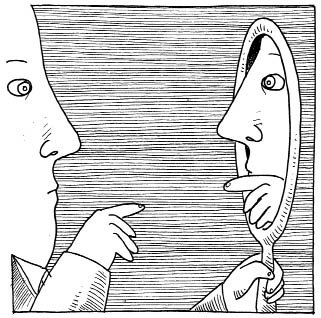 Samoocena to najważniejszy wyznacznik osobowości człowieka.
Samoocena to afektywna reakcja człowieka na samego siebie. 
Samoocenę można potraktować, jako względnie stabilną postawę wobec samego siebie.
Postawa  ta składa się z trzech komponentów – poznawczy, emocjonalny, behawioralny.
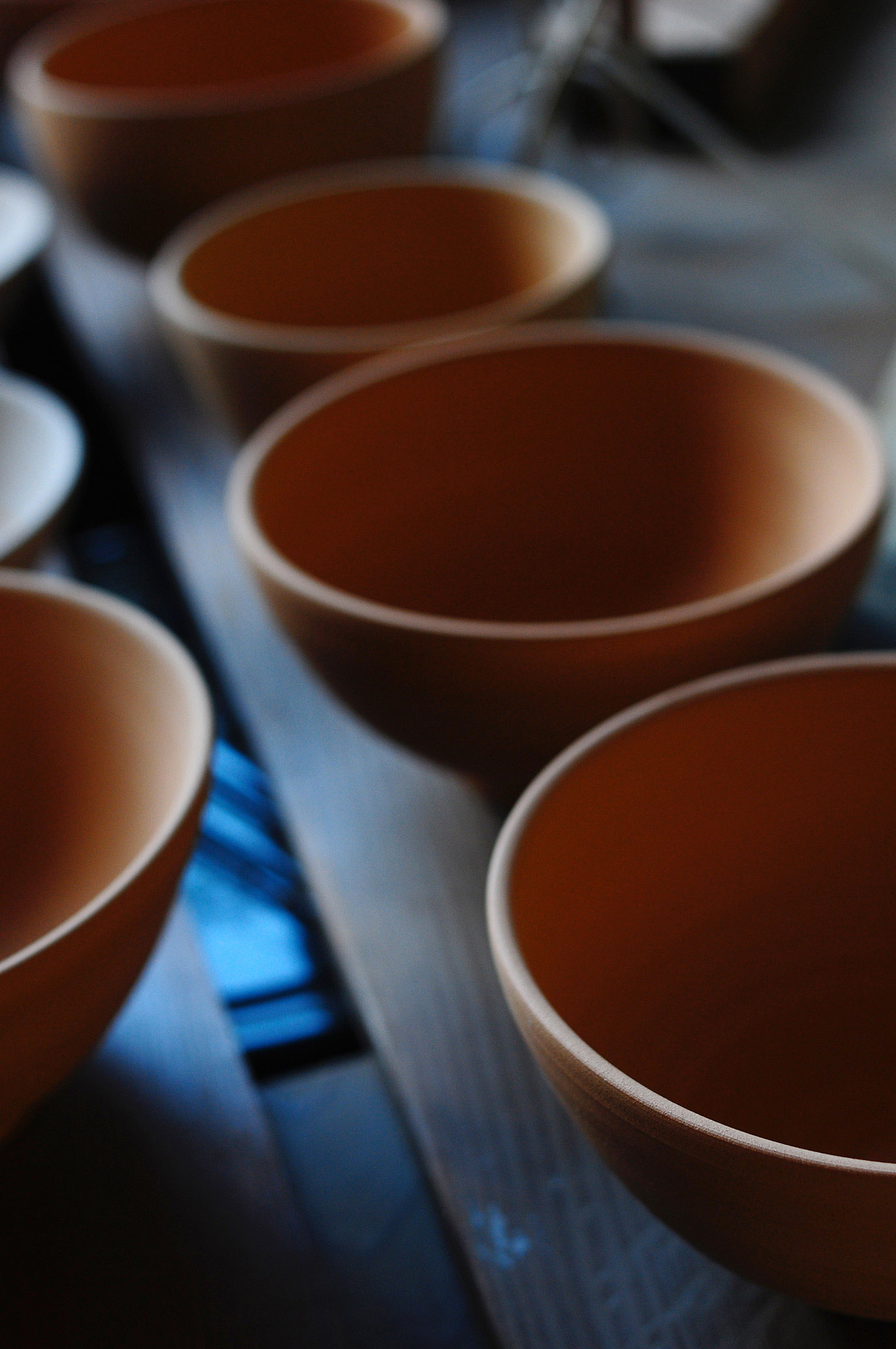 Geneza samooceny:
Dlaczego chcemy dobrze o sobie myśleć?
 Pozytywna samoocena ma wartość instrumentalną, ułatwia osiąganie różnych celów: zadaniowych (nasila subiektywne szanse sukcesu), społecznych (upozytywnia sprzężenia zwrotne od innych).
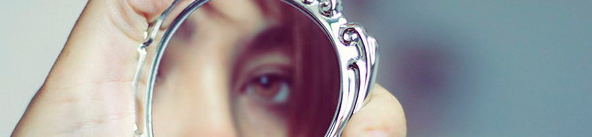 Samoocena może być zaniżona, zawyżona lub zdrowa. 
Za niska rodzi problemy z przystosowaniem się do otoczenia. Ludzie z takim myśleniem postrzegają siebie jako osobę gorszą od innch, przez co źle się czują ze sobą i wśród innych ludzi. 
Za wysoka samoocena sprawia, że zachowują się arogancko, postrzegając innych ludzi jako gorszych od siebie.
Co podlega (samo)ocenie?
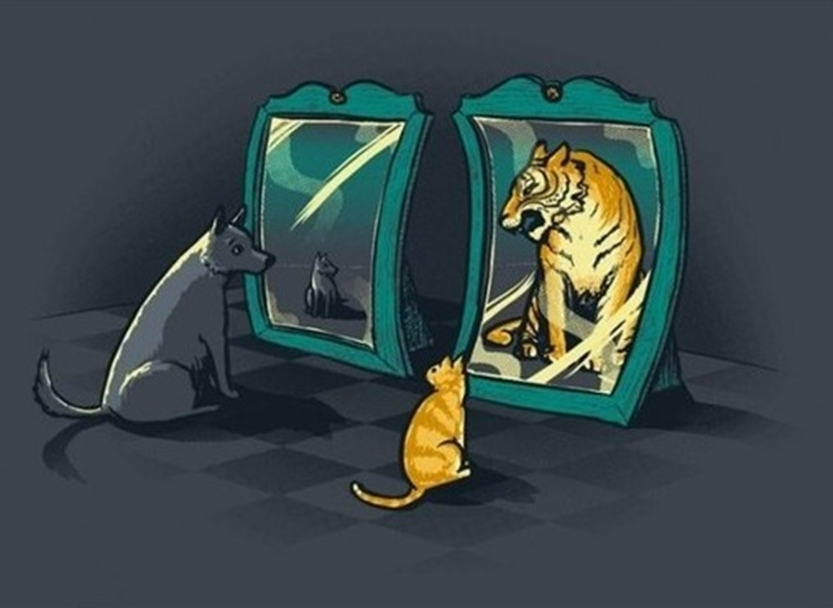 WARUNKI FIZYCZNE 
WARUNKI  PSYCHICZNE 
WARUNKI SPOŁECZNE
Cechy charakterystyczne osób z wysoką samooceną
spontaniczność, towarzyskość, inicjowanie nowych kontaktów, chętne występowanie na forum publicznym
stawianie sobie ambitnych celów
chętne podejmowanie nowych wyzwań, ciekawość świata
próby twórczego rozwiązywania problemów – brak obaw przed porażką
samodzielność i otwartość na współpracę z innymi
rzeczowe odnoszenie się do krytyki, spokojna analiza ocen, umiejętność przyznania się do błędu
zaprzeczanie komplementom tylko wtedy, gdy uzna się je za nieprawdziwe lub przesadne
w przypadku niepowodzenia ponawianie prób rozwiązania problemu
obiektywna ocena sukcesu i porażki; tendencja do przypisywania sobie zasług za sukces, a odpowiedzialność za niepowodzenie upatrywana w czynnikach zewnętrznych
koncentracja na zaletach i mocnych stronach
pozytywna lub neutralna reakcja na cudze sukcesy
chętne mówienie o sobie, spontaniczne wyrażanie emocji
dążenie do zaspokojenia własnych potrzeb, świadomość własnych praw i domaganie się ich respektowania, asertywność, rozwijanie swojego potencjału
Cechy charakterystyczne osób z niską samooceną
Brak samoakceptacji, nielubienie siebie
Nieśmiałość i wstyd, przekonanie o własnej nieatrakcyjności interpersonalnej
Kompleksy związane z wyglądem fizycznym
Poczucie braku inteligencji, zdolności, talentów
Koncentracja na własnych wadach i słabościach
Deprecjonowanie siebie i poczucie winy związane z niepowodzeniami, brakiem sukcesów
Pesymizm, brak wiary w skuteczność własnych działań, trudność z podejmowaniem decyzji
Porównywanie się z innymi, zazdrość i zawiść
Nadmierne przejmowanie się negatywną oceną innych, zabieganie o aprobatę, zaniedbywanie własnych potrzeb
Jak funkcjonują zawodowo osoby z zawyżoną i zaniżoną samooceną?(za: J.E. Karney, 1998)
Samoocena zaniżona
nadwrażliwość
agresywność
podejrzliwość
konfliktowość
niska motywacja do pracy
zaniżane aspiracje
mniejszy od możliwego rozwój
niepewność, lęki
obawa przed ośmieszeniem
unikanie sytuacji trudnych
poczucie bezradności
izolacja społeczna, dystans
bierność i zależność
unikanie odpowiedzialności i inicjatywy
trudności w podejmowaniu decyzji
Samoocena zawyżona
zawyżanie celów
zawyżanie swoich możliwości
podejmowanie zbyt trudnych zadań
częste stany frustracji
cecha zarozumiałości
zmienna motywacja
przekonanie o swojej nieomylności i wyjątkowości
hałaśliwy sposób bycia
samopotwierdzanie
trwałe niezadowolenie
poczucie niezawinionych porażek
Jak mass media wpływają na samoocenę?
nierealistyczny, fizyczny obraz ludzi;
photoshop w zdjęciach;
specjaliści ds. wizerunku.
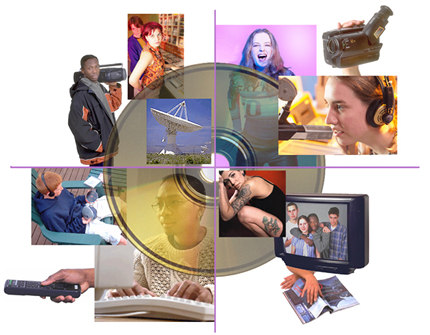 Zbyt wysoka samoocena
„Nie pragnij być lepszy od innych, najpierw bądź samym sobą „

Fiodor Dostojewski
Dlaczego człowiek dąży do wysokiej samooceny?
Ludziom zależy na tym, by dobrze o sobie myśleć. 
Dlaczego? 
Pozytywna samoocena jest dla jednostki pożyteczna, bo przyczynia się do osiągania ambitnych celów i mobilizuje do działania.
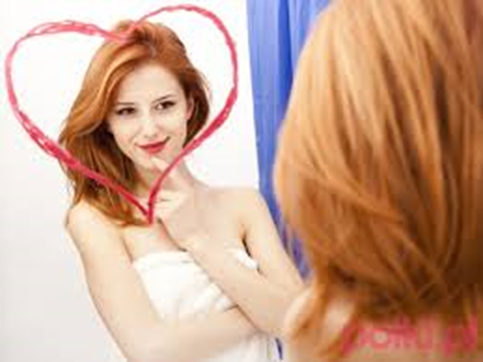 Dziękuję za uwagę.
Wszelkie pytania proszę kierować na adres kedzierska-woźniak@wp.pl
Bibliografia
B. Wojciszke „Psychologia społeczna”
E. Aronson „Psychologia społeczna. Serce i umysł”
J.E. Karney „Człowiek i praca: wybrane zagadnienia z psychologii i pedagogiki pracy”